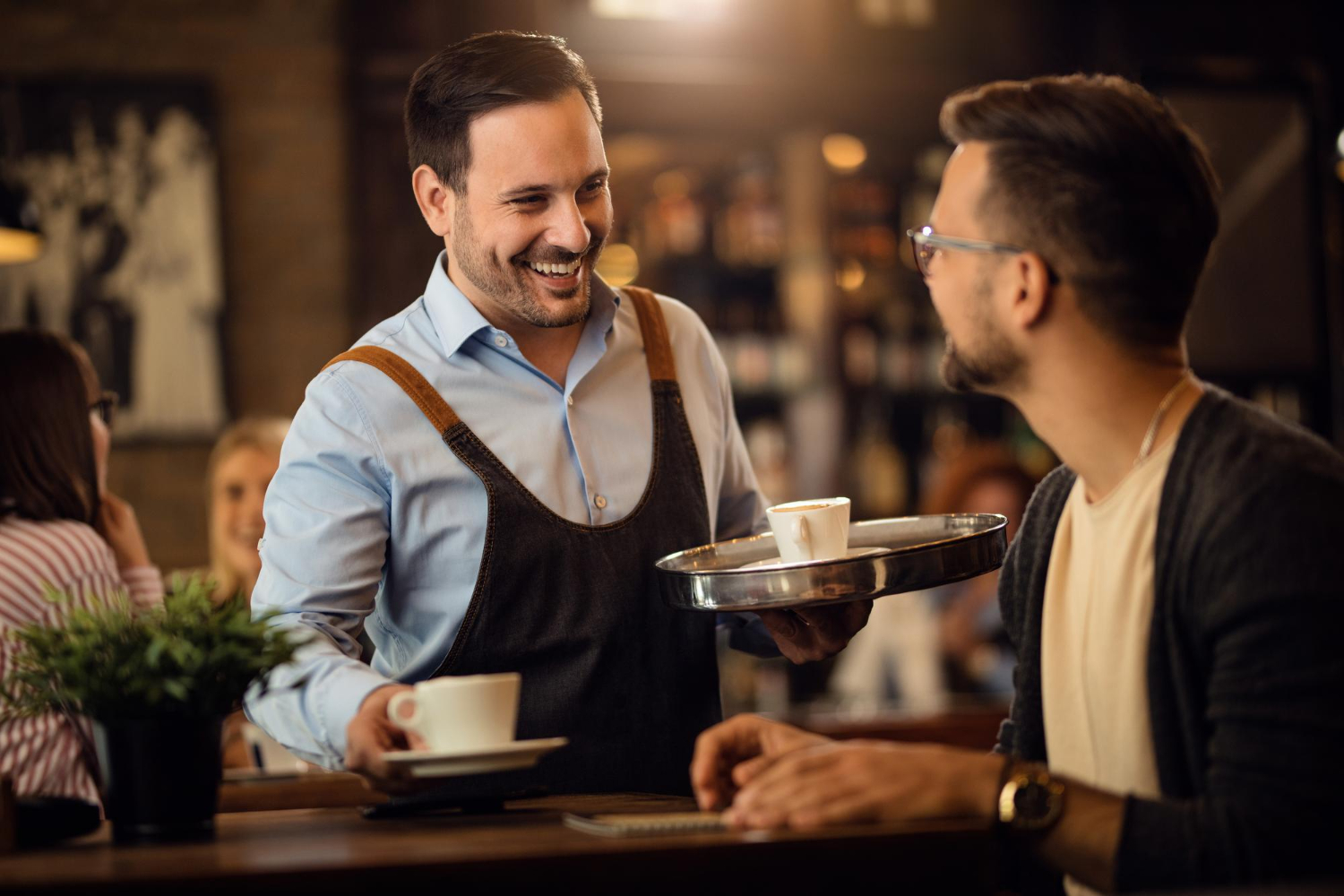 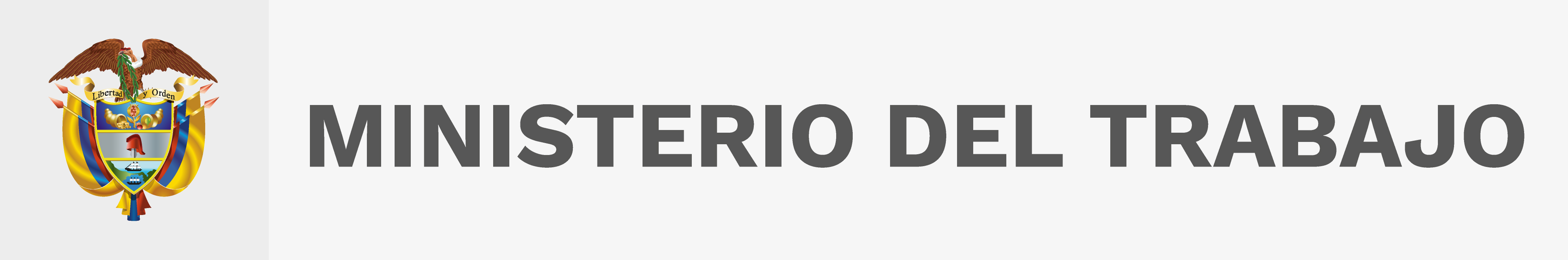 Sistema Nacional de Cualificaciones:
Cualificaciones para la empleabilidad la productividad, y el trabajo decente.

Marco Nacional de Cualificaciones
Buenos Aires, 4 y 5 de mayo de 2023
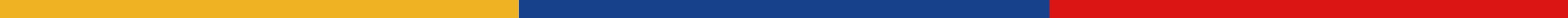 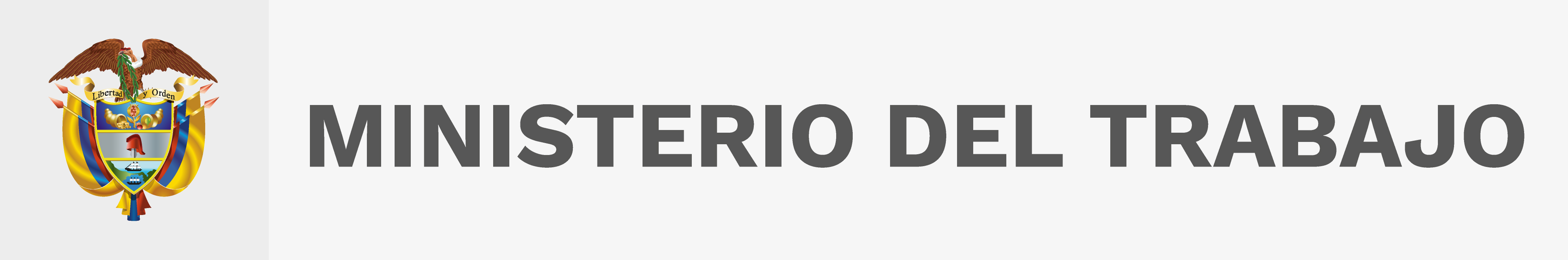 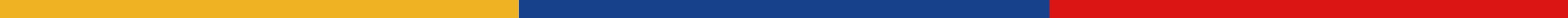 Sistema Nacional de Cualificaciones
Marco Nacional de Cualificaciones
Decreto 1649 de 2021
Subsistema de Evaluación y Certificación de Competencias
Decretos 946 y 947 de 2022.
Subsistema de Formación para el Trabajo y su  Aseguramiento de la Calidad      
Decreto 1650 de 2021
Se define como un conjunto de políticas, instrumentos, componentes y procesos necesarios para alinear la educación y formación a las necesidades sociales y productivas del país, y que promueve el reconocimiento de aprendizajes, el desarrollo personal y profesional de los ciudadanos, la inserción o reinserción laboral y el desarrollo productivo del país.
Sistema Nacional de Cualificaciones
Subsistema Normalización de Competencias
Decreto 945 de 2022
Esquema de Movilidad Educativa y Formativa
Plataforma de Información del SNC
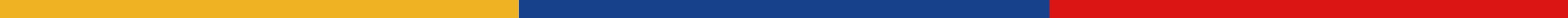 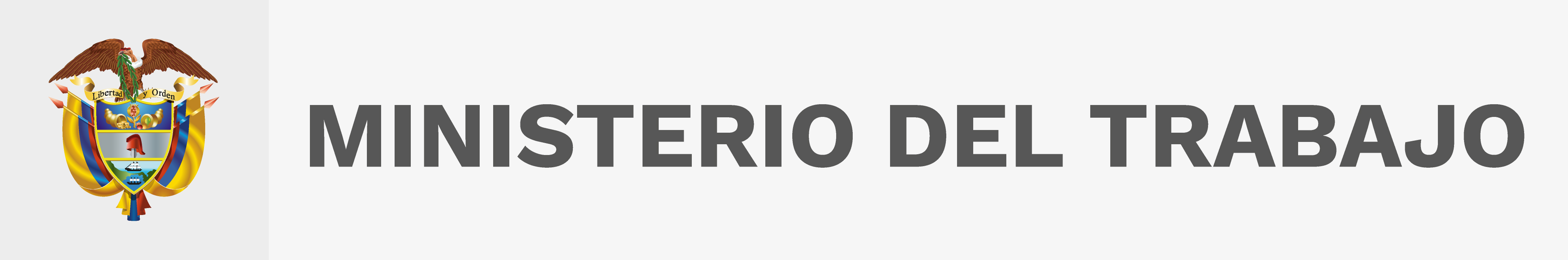 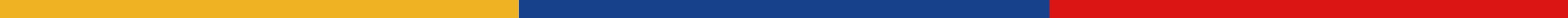 Las 3 Vías de Cualificación del SNC
EDUCATIVA
RECONOCIMIENTO DE
APRENDIZAJES PREVIOS
FORMACIÓN PARA
EL TRABAJO
Vía
Se adquieren y reconocen los Resultados de Aprendizaje que una persona obtiene al culminar y aprobar un programa de la educación formal o de la ETDH, diseñado teniendo como referente los Catálogos Sectoriales de Cualificaciones y conforme a los niveles del MNC.
Se reconocen aprendizajes obtenidos a lo largo de la vida por una persona, independiente de dónde, cuándo y cómo fueron adquiridos. El reconocimiento se otorgará mediante procesos de evaluación y certificación de competencias u otros mecanismos, tomando como referente los Resultados de Aprendizaje del SNC.
Se adquieren y reconocen los Resultados de Aprendizaje que una persona obtiene al culminar y aprobar un programa de FT diseñado teniendo como referente los Catálogos Sectoriales de Cualificaciones, siguiendo los lineamientos del SNC y conforme a los niveles del MNC.
Características
Prescolar, Básica, Media y Superior (U y TyT)
Acceso y movilidad en el mundo 
educativo- formativo y laboral
Formación para el Trabajo
Conduce a
Certificados de Competencias y de Cualificaciones
Títulos
Certificados
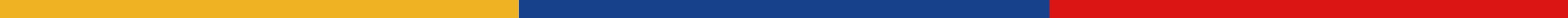 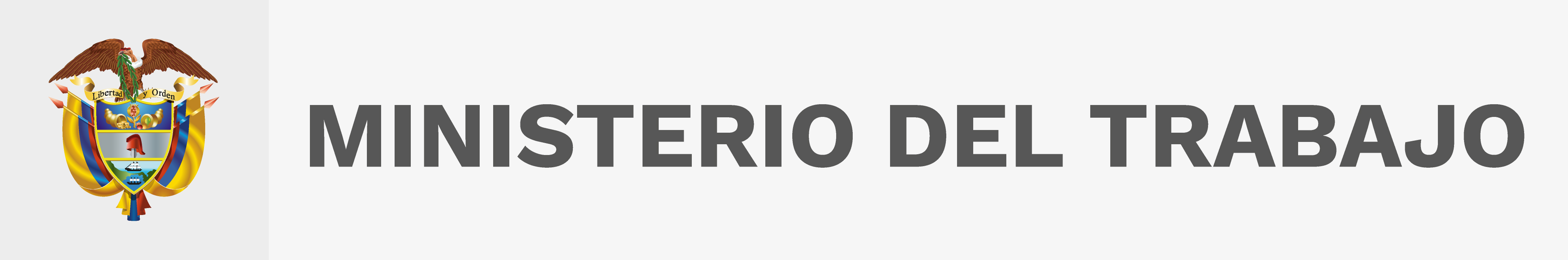 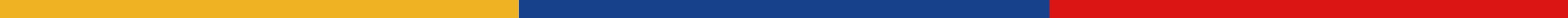 Desarrollo del MNC en Colombia
El MNC de Colombia está en implementación.
Consolidación como política de Estado
En el ámbito internacional se resalta: 

Recomendación 195, sobre el desarrollo de los recursos humanos – OIT, 2004.
Recomendación relativa a la Enseñanza y Formación Técnica y Profesional (EFTP) - UNESCO, 2015.
Agenda 2030 para el Desarrollo Sostenible, Asamblea General de la ONU – ONU, 2015.
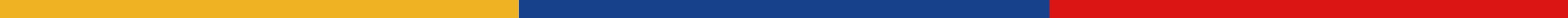 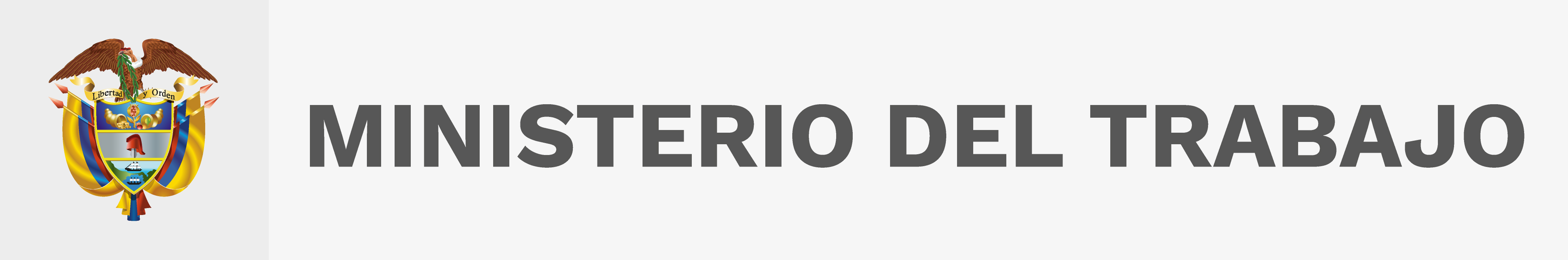 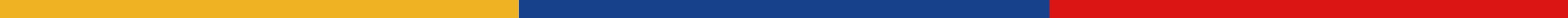 Marco Nacional de Cualificaciones
Por su cobertura contiene todas las ocupaciones, sectores económicos y niveles o subsistemas educativos y formativos.
por el alcance de su contenido, es un referente para el diseño curricular de los programas de la oferta educativa y formativa; no incursiona en la organización, ni en los objetivos y contenidos de la formación asociada
Se define como el instrumento que permite estructurar y clasificar las Cualificaciones en un esquema de ocho (8) niveles ordenados y expresados en términos de Conocimientos, Destrezas y Actitudes, aplicables en contextos de estudio, trabajo o en ambos, de acuerdo con la secuencialidad y complejidad de los aprendizajes que logran las personas en las diferentes Vías de Cualificación.
Inclusivo
No abarcativo
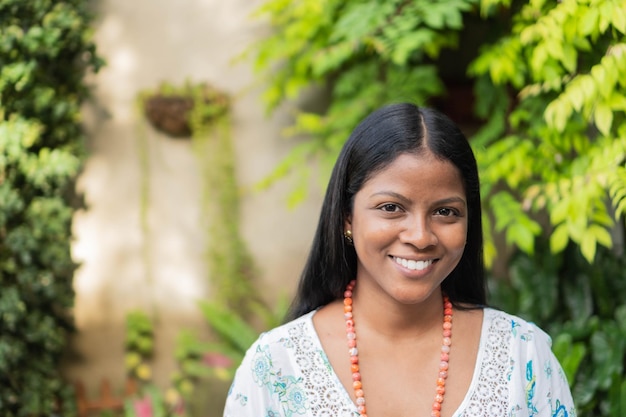 Por su función es principalmente de comunicación y facilitación
Flexible
Esquema de Movilidad Educativa y Formativa

Ministerio de Educación Nacional
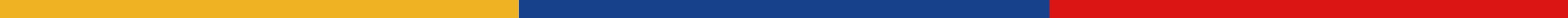 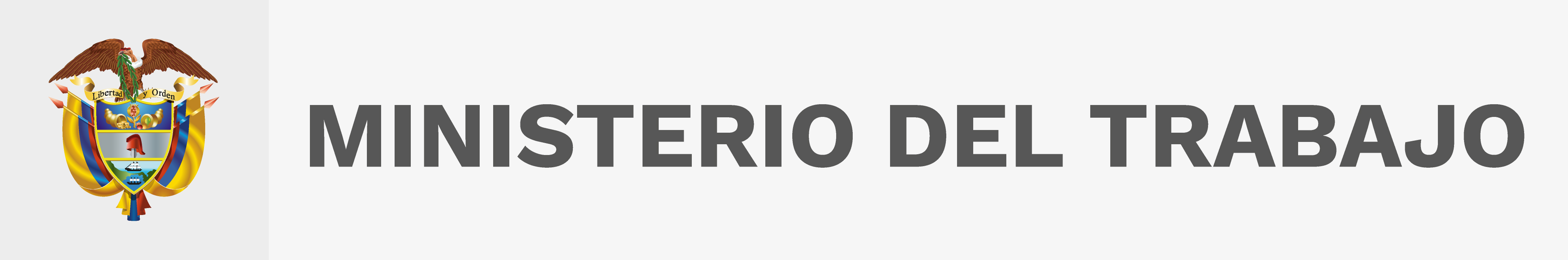 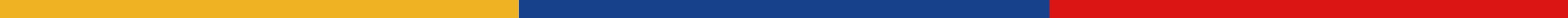 Objetivos del MNC de Colombia
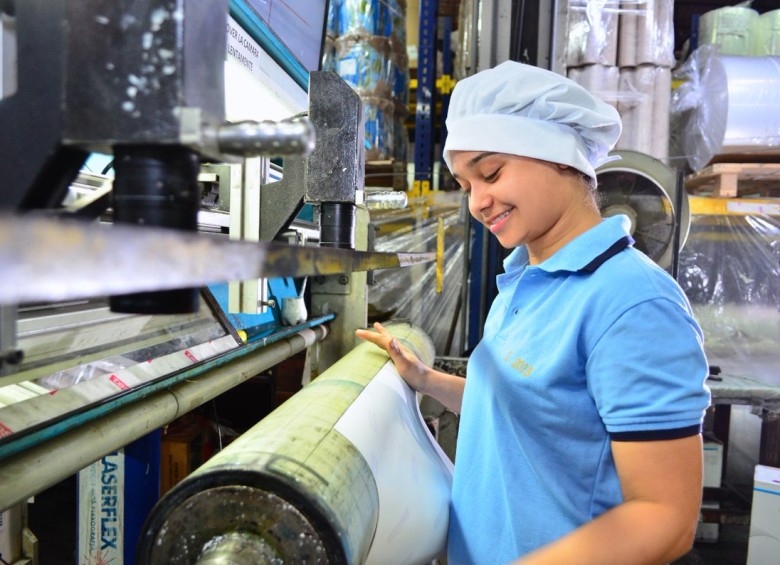 Subsistema de Evaluación y Certificación de Competencias
Decretos 946 y 947 de 2022. 
  
 Ministerio del Trabajo
Esquema de Movilidad Educativa y Formativa

Ministerio de Educación Nacional
Plataforma de Información del SNC

Ministerio del Trabajo
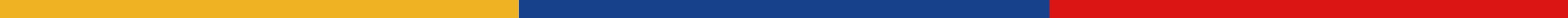 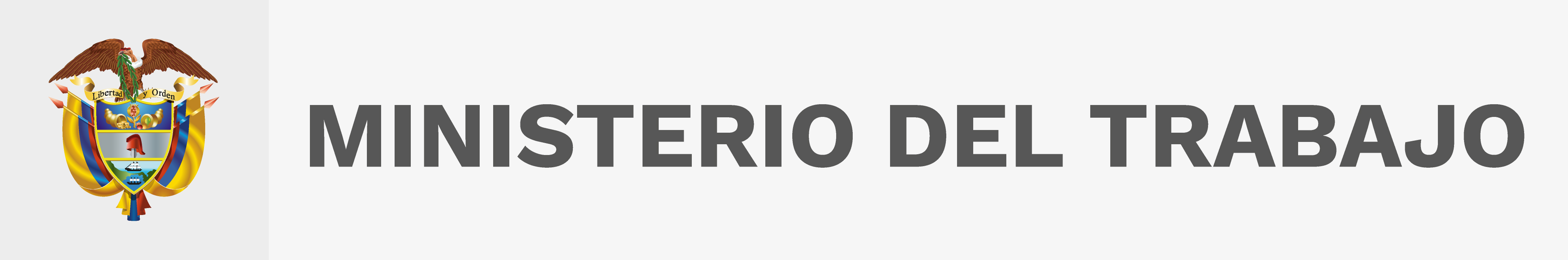 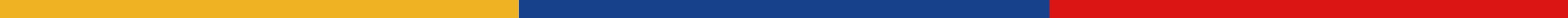 Elaboración de Cualificaciones
03
Normalización de Competencias
Las Cualificaciones conllevan:

1. Conocimientos2. Destrezas3. Actitudes expresadas en Autonomía y Responsabilidad
02
04
Perfiles ocupacionales
Cualificaciones (Resultados de aprendizaje)
01
05
Estudio de brechas
Evaluación y certificación
PERTINENCIA desde el SNC
Aseguramiento de Calidad
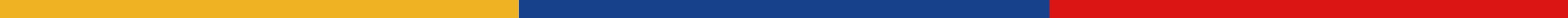 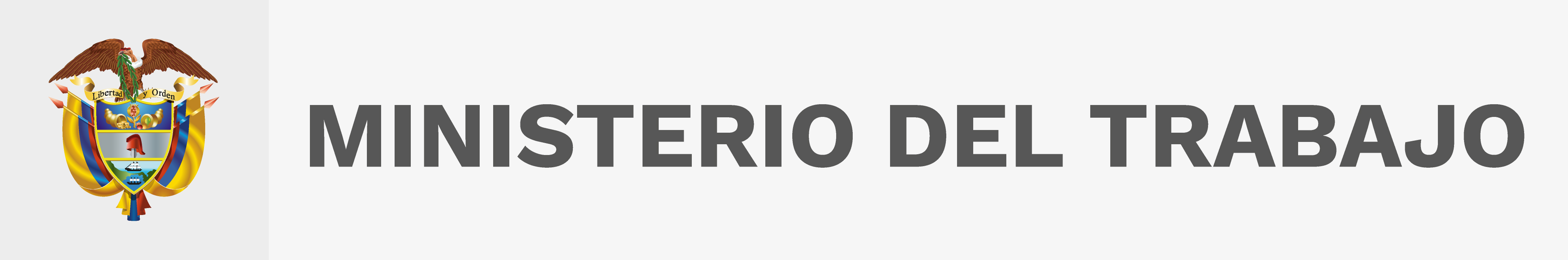 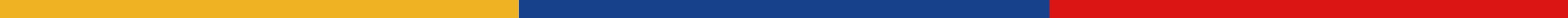 Catálogos de Cualificaciones
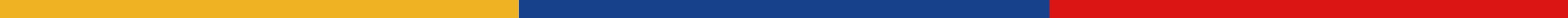 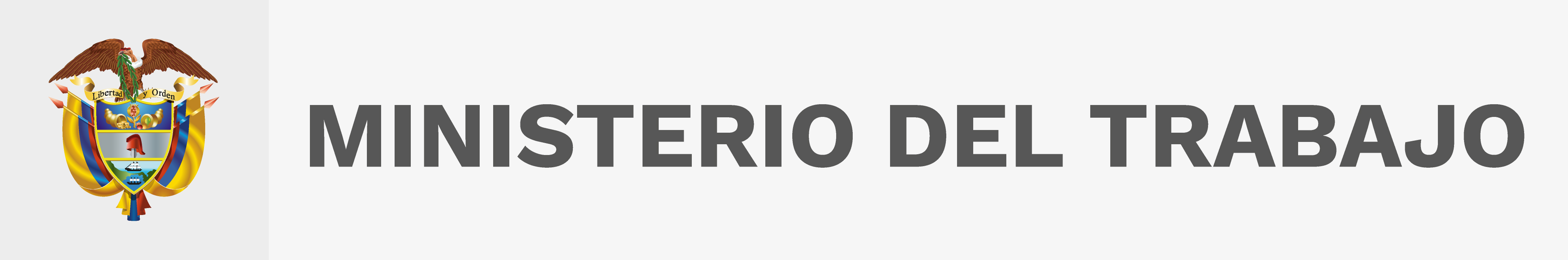 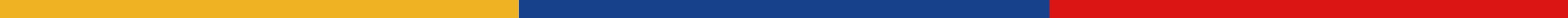 Matriz de descriptores del MNC
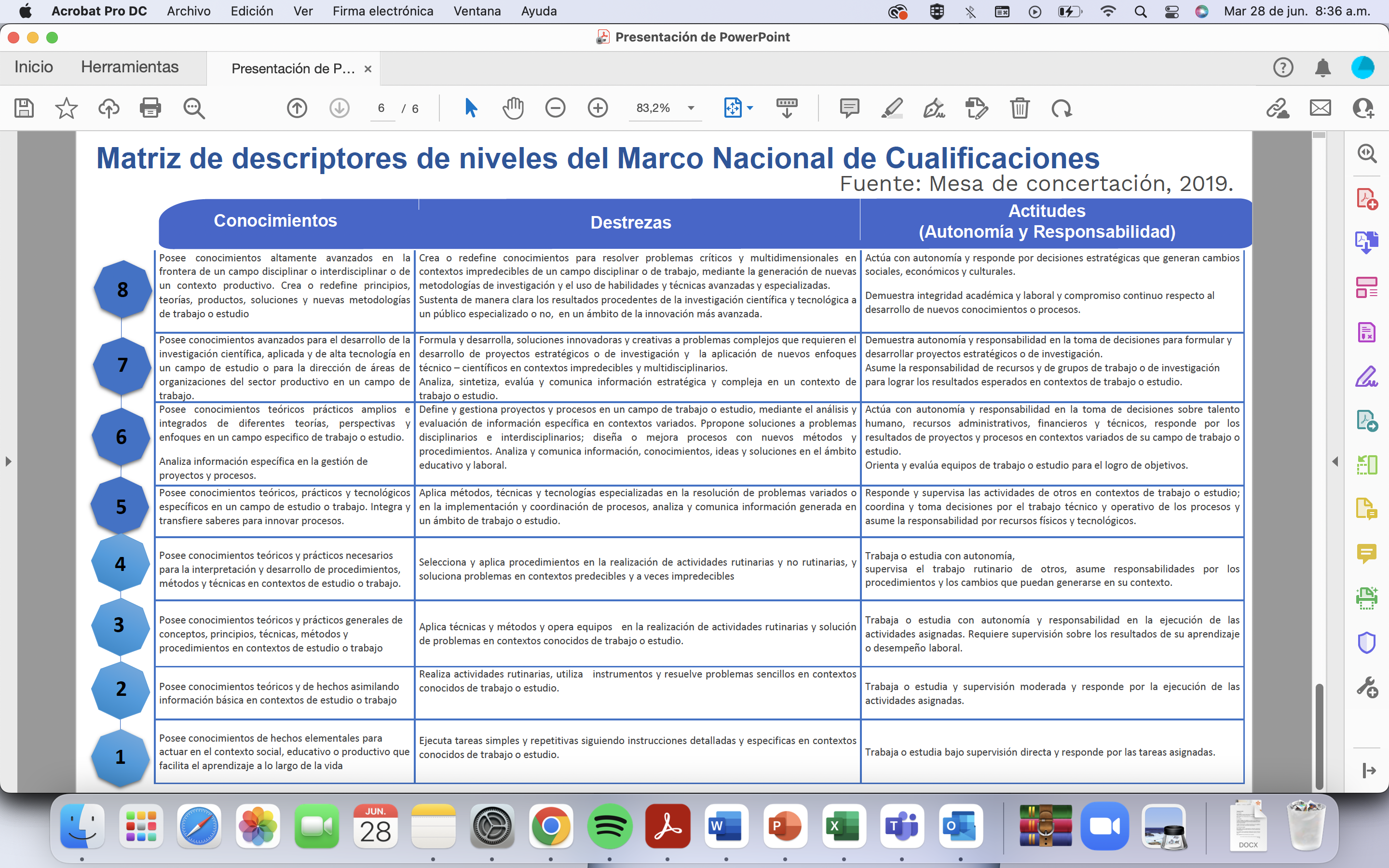 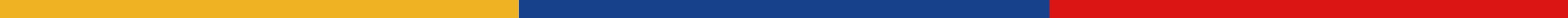 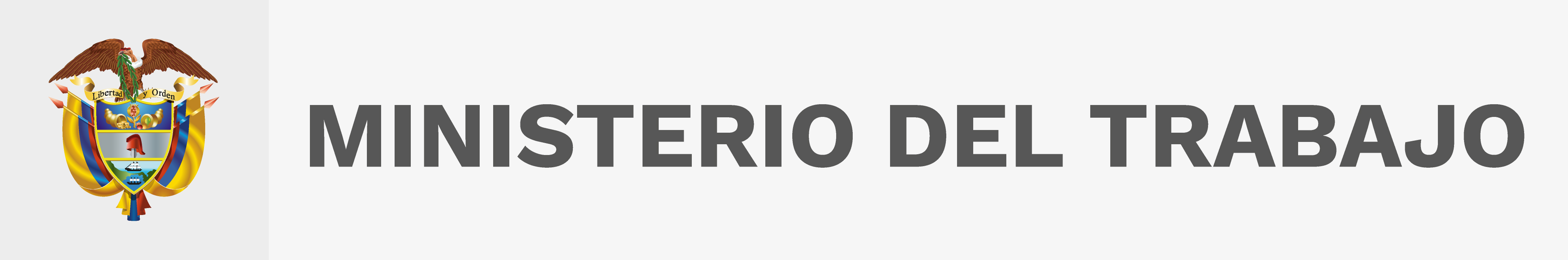 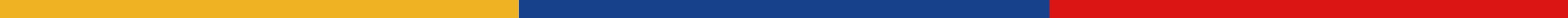 Institucionalidad y gobernanza del MNC
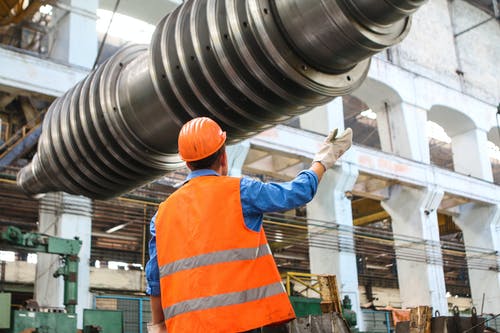 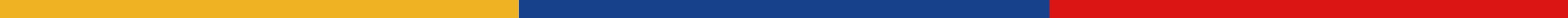 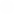 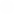 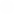 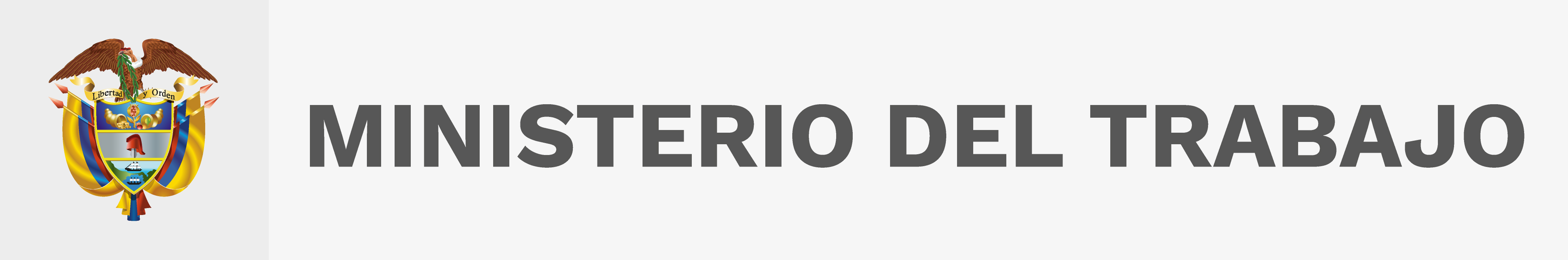 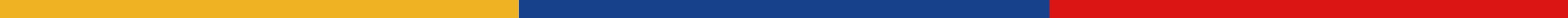 Dificultades
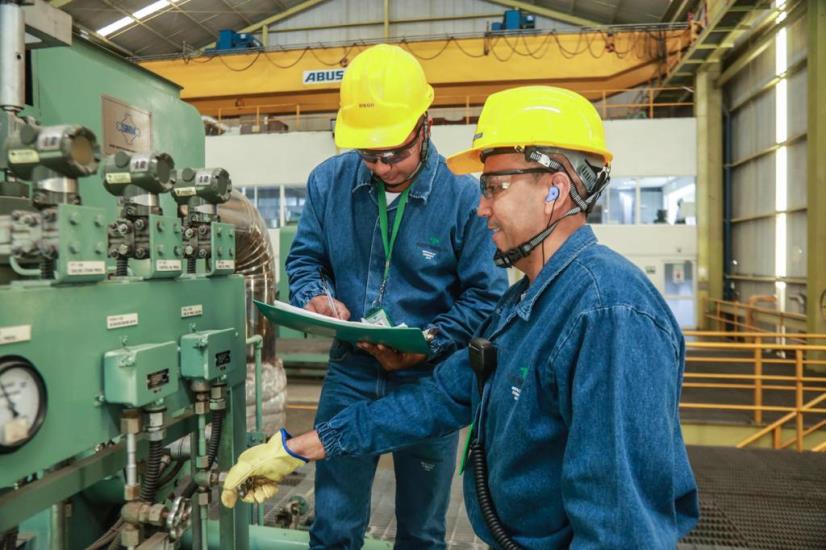 Existencia de tipologias de cualificaciones, una de la vía educativa, y otra de la formación para el trabajo. 

Usabilidad de las cualificaciones por las instituciones oferentes y los actores sector productivo. 

La diferencia en las unidades de medida de los aprendizajes, entre la vía educativa y la formativa, para la movilidad entre ellas.  

Es un reto construir sistemas de calidad equiparables para se aplicados a las diferentes vías de cualificación.
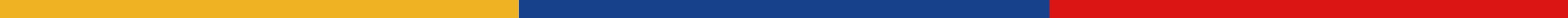 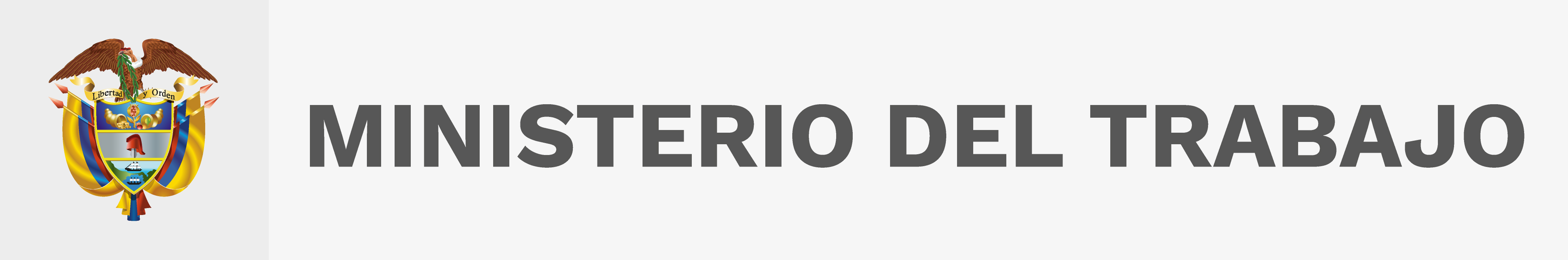 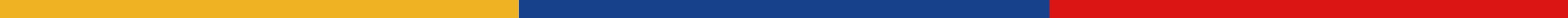 Lecciones aprendidas
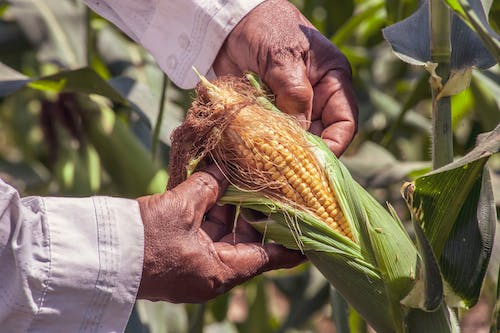 Las cualificaciones son un diálogo eficaz entre las demandas sociales y productivas de talento humano y la educación y formación de las personas para su actuar social y laboral. 

La pertinencia de los aprendizajes y la calidad de los resultados de aprendizaje organizados en el Marco de Cualificaciones, son una apuesta para el Gobierno con miras al desarrollo humano y social sostenibles. 

Son un reconocimiento al peso de la educación y la formación para el trabajo en el camino de la inserción, la reinserción o la reconversión laboral de todos y todas.
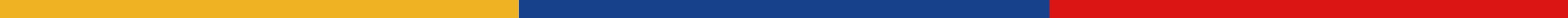 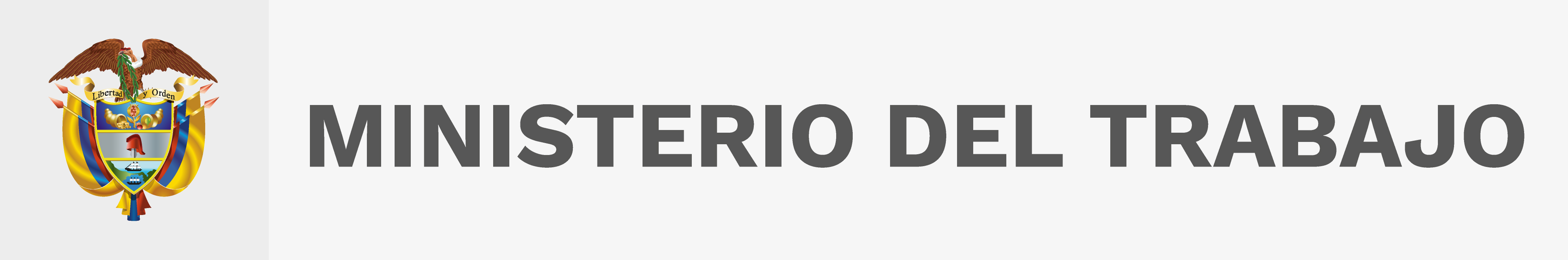 Gracias
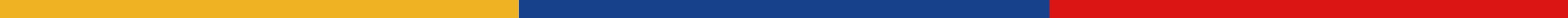